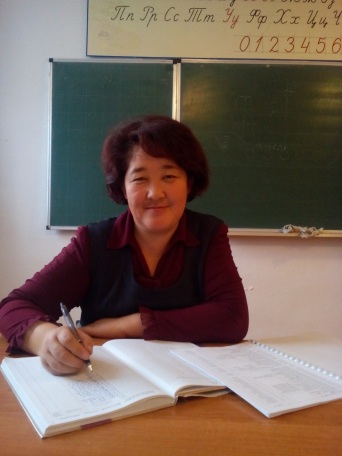 Уристемова Жанат Кошаевна 
Учитель начальных классов
Использование регионального компонента на уроках
Функциональная грамотность – это:
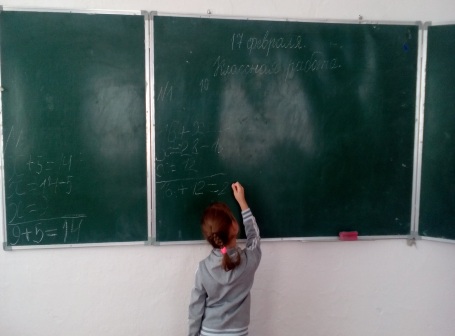 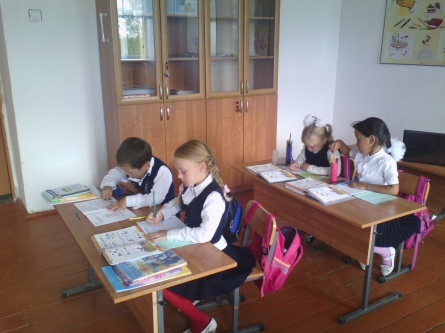 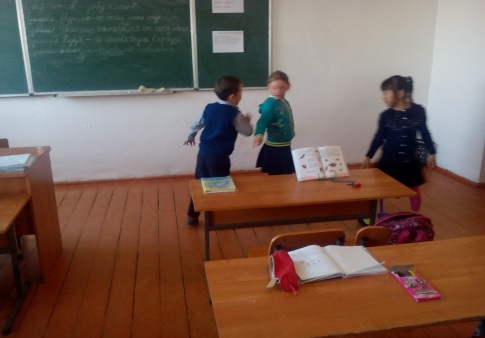 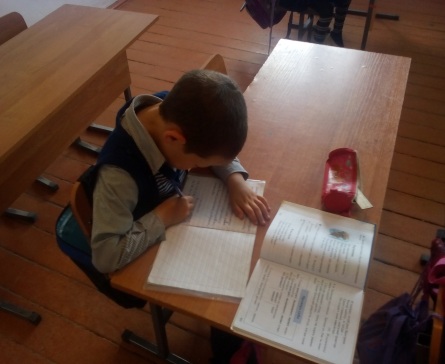 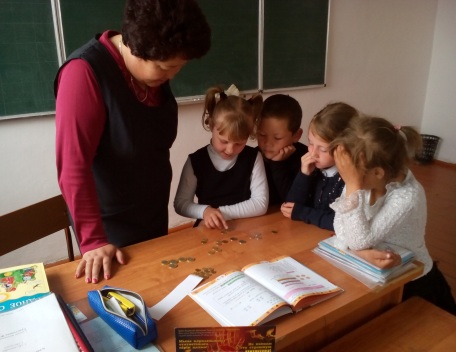 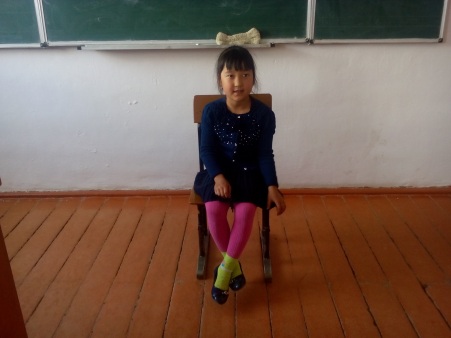 Планы на будущее
Учить – это не только давать знания, 
но и находить новое в ежедневной жизни. 
                                        ЖУСУПБЕК АЙМАУЫТОВ